The Lord’s Church“Not a Denomination”
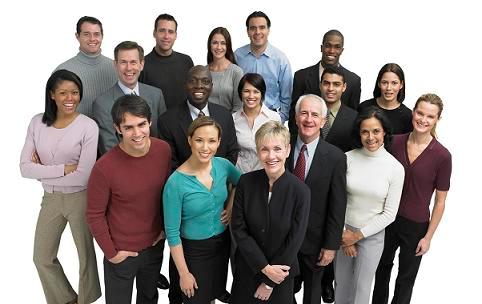 “And He put all things under His feet, and gave Him to be head over all things to the church, which is His body, the fullness of Him who fills all in all.”
Ephesians 1:22-23
Richard Thetford						     www.thetfordcountry.com
The church of Christ is theNew Testament Church of the First Century
Not a Jewish synagogue
Colossians 2:14, 17
Not a Protestant denomination
Acts 2:1-4, 47
Denominational earmarks are absent in the church of Christ
Prayer altars, voting on baptismal candidates, mechanical instruments of music in worship, universal and territorial organizations, etc.
Richard Thetford						     www.thetfordcountry.com
The church of Christ is theNew Testament Church of the First Century
Not the Catholic church
Lord’s church – 33 A.D.
Catholic church – 606 A.D.
Church defined:
Word “church” means “the called out”
Church is the body of people who have been called out of the world
2 Thessalonians 2:14; 1:7-9
Richard Thetford						     www.thetfordcountry.com
The church of Christ is theNew Testament Church of the First Century
Church defined:
Bible teaches that Christ rules as the singular head of the church
Colossians 1:18
Ephesians 1:22-23
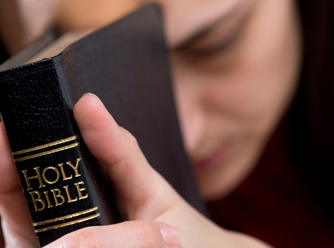 Richard Thetford						     www.thetfordcountry.com
The church of Christ is theNew Testament Church of the First Century
The church is singular in number
John 10:16
Acts 20:28
Ephesians 4:4
The church of Christ is the true New Testament church of the first century
It possesses the same identifying features
Richard Thetford						     www.thetfordcountry.com
First Century Church
Church of Christ in the 21st Century
1.	Designations: church of Christ (Rom 16:16), church of God (1 Cor 1:2), church of the Lord (Acts 20:28)

2.	Organization: elders, deacons, evangelists and members in the local congregation (Phil 1:1)
Designations: church of Christ is designated as just that, the church of Christ, etc.

Organization: The church of Christ is organized with elders, deacons, evangelists, members
Richard Thetford						     www.thetfordcountry.com
First Century Church
Church of Christ in the 21st Century
3.	Worship: met on the first day of each week(1 Cor 16:2), and engaged in acapella singing, praying, teaching, the Lord’s supper and giving (Acts 2:42, 47; 1 Cor 14:15; 16:2; Acts 20:7)
3.	Worship: The church of Christ meets upon the first day of each week and engages in acapella singing, praying, teaching, the Lord’s supper and giving
Richard Thetford						     www.thetfordcountry.com
First Century Church
Church of Christ in the 21st Century
Guide: the apostles’ doctrine was their sole rule of faith and practice (Acts 2:42, 47; 1 Cor 14:15; 16:2; Acts 20:7

Terms of entrance: believed, repented, confessed Christ, and were baptized (Acts 8:26-40)
Guide: The church of Christ is guided solely by the apostles’ doctrine, the New Testament


Terms of entrance: The church of Christ is entered by people believing, repenting, confessing and being baptized
Richard Thetford						     www.thetfordcountry.com
First Century Church
Church of Christ in the 21st Century
6.	Mission: To support the truth (1 Tim 3:15)
6.	Mission: The church of Christ engages in the support of the truth
NOTE: A thing is composed of the sum of its parts. Accordingly, it can be seen that the church of Christ is not one among the many; but, rather, it is the one, true New Testament church.
Richard Thetford						     www.thetfordcountry.com
Our Lord Was UndenominationalSo Must His Church Be
Jesus did not align Himself with any party
Four divisions existed among the Jews
Jesus prayed for unity
John 17:20-21
Jesus paid for unity
Ephesians 2:16
Jesus pleaded for unity
1 Corinthians 1:10
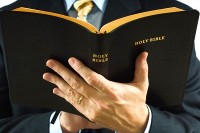 Jesus planned for unity
Ephesians 4:1-6
Richard Thetford						     www.thetfordcountry.com
The Church of the New Testament
Denominationalism
1.	Divine in origin(Matt 16:18; Dan 2:44)
1.	Man made, without divine origin. The Lord is not the author of confusion nor denominationalism(1 Cor 14:33). Our Lord did not work against His own prayer for unity by establishing conflicting and contradictory denominations(John 17:20-21)
Richard Thetford						     www.thetfordcountry.com
The Church of the New Testament
Denominationalism
Will last forever(Dan 2:44; Heb 12:28-29)

Designated by Bible names (Rom 16:16;Acts 20:28; 1 Cor 1:2)
Will be rooted up(Matt 15:13)

Named after men, forms of church government, days, “ordinances,” etc. Yet, we are to speak as the oracles of God(1 Pet 4:11)
Richard Thetford						     www.thetfordcountry.com
The Church of the New Testament
Denominationalism
First century in origin (Acts 2:47)




Heavenly headquarters(Eph 1:22-23; 1 Pet 3:22)
Catholicism had its beginning in the7th century and Protestantism had its beginning in the16th century

Earthly headquarters. Some in Rome, Salt Lake City, or Independence, MO, or Cleveland, or Tennessee, etc.
Richard Thetford						     www.thetfordcountry.com
The Church of the New Testament
Denominationalism
Bible only (Acts 2:42;1 Pet 4:11; Gal 1:6-9;Rev 22:18-19; Jude 3)



Added to (Acts 2:47)
Creeds, manuals, disciplines, confessions of faith, catechism. Such reflects upon the all-sufficiency of the word of God (2 Tim 3:16-17)

Join. You do not join the family of God; rather, you are added to it(1 Tim 3:15; Acts 2:47)
Richard Thetford						     www.thetfordcountry.com
The Church of the New Testament
Denominationalism
Essential to salvation(Eph 5:23; Acts 20:28)






Calvary – purchased(Acts 20:28; Eph 5:25)
8.	Can be saved and never be a member of a given denomination. Thus, denominationalism stands self-condemned as being unnecessary and non-related to salvation

9.	No such price paid
Richard Thetford						     www.thetfordcountry.com
The Church of the New Testament
Denominationalism
The apostles were members of this church (Acts 2:41)



The church of Christ’s choice(Matt 16:18-19; Col 1:24)
There was no apostolic membership in human denominations. After all, they were not even in existence

The church of man’s choice. But readPsalm 127:1
Richard Thetford						     www.thetfordcountry.com
The Church of the New Testament
Denominationalism
Entered by believing, repenting, confessing, and being baptized(Acts 2:36-47; 8:26-40)

Jerusalem the birthplace(Zech 1:16; Isa 2:1-4; Mark 9:1; Luke 24:46; Acts 2:1-4)
Human laws of induction.



Varied places of beginning, with Jerusalem not being the place of beginning for a single one
Richard Thetford						     www.thetfordcountry.com
Various Reasons Why the church of Christ is Not a Denomination
Denominationalism
Contrary to the Lord’s prayer
John 17:20-21
Is a fruitful cause of infidelity
John 17:20-21
Is wrong because Christ is not divided
1 Corinthians 1:11-13
Richard Thetford						     www.thetfordcountry.com
Various Reasons Why the church of Christ is Not a Denomination
Denominationalism
Is wrong because the body of Christ is one
1 Corinthians 12:13
Ephesians 4:4
Colossians 3:15
Is contrary to one of the basic purposes of Calvary’s cross
Ephesians 2:15-16
Richard Thetford						     www.thetfordcountry.com
Various Reasons Why the church of Christ is Not a Denomination
Denominationalism
Is a vain attempt to serve God
Matthew 15:9
Psalm 127:1
Divides homes, when God wants homes united
Joshua 24:15
Amos 3:3
Mark 3:25
Richard Thetford						     www.thetfordcountry.com
Various Reasons Why the church of Christ is Not a Denomination
Denominationalism
Is contrary to Paul’s plea for unity
1 Corinthians 1:10
Is contrary to the apostle’s doctrine
Romans 16:17-18
Is a sin that God hates
Proverbs 6:6-19
Richard Thetford						     www.thetfordcountry.com
Various Reasons Why the church of Christ is Not a Denomination
Denominationalism
Implies that God is the author of confusion
1 Corinthians 14:33
Is not apostolic
Is destined for destruction
Mark 3:24-25
Richard Thetford						     www.thetfordcountry.com
The CURE for Denominationalism
Have an unreserved commitment to the Bible – the sole standard in religion
All men must lay down their:
Creeds, Disciplines, Manuals, Confessions of faith, Catechisms, Think so’s, Maybe’s
Being committed to do and say nothing except that which is authorized by God
Ephesians 4:1-6
It is encouraging when individuals are attracted tothe true gospel and church of Jesus Christ!
Richard Thetford						     www.thetfordcountry.com